Welcome to 
Standards-Based  Assessment
 in Mathematics
I am glad you are here today!  

While we wait for the session to begin, please:
Make sure you have signed in
Begin to work through the activities “Caterpillars and Leaves” or “Beads under the Cloud”
Feel free to ask ANY questions that you might already have!
Mollie Hall	
Math Instructional Lead Teacher
Locust Grove Elementary
[Speaker Notes: Before session begins, allow teachers to work on “Caterpillars and Leaves” or “Beads under the Cloud”  activity
G0HCH$$3 ( capital "G", numeric zero "0", capital "H", capital "C", capital "H", dollar sign "$", dollar sign "$", numeric three "3" ) 
If BYOT, no password]
Goals for Today
County Formative Assessments
Edited State Math Frameworks
Questions about Performance Based Assessments
How do I know what I know?
What Math Assessments are you giving?
Why are you giving those assessments?
… all those activities undertaken by teachers, and by their students in assessing themselves, which provide information to be used as feedback to modify the teaching and learning activities in which they are engaged. Such assessment becomes “formative assessment” when the evidence is actually used to adapt the teaching work to meet learning needs.
Black and Williams (1998 and summarized in 2001)
Why are you giving those assessments?
The Big Idea of formative assessments:
Students and teachers 
Using evidence of learning 
To adapt teaching and learning 
To meet immediate learning needs 
Minute-to-minute and day-to-day.

Marnie Thompson and Dylan Wiliam (2008)
[Speaker Notes: Do your students use some type of document to keep up with their own learning on the CFA’s?]
What are Common Formative Assessments 
or CFAs?
Periodic assessments collaboratively designed by the grade-level 
Designed as matching pre- and post-assessments to ensure same-assessment to same-assessment comparison of student growth
Similar in design and format to district and state assessments
Larry Ainsworth; http://www.sde.ct.gov/sde/lib/sde/pdf/curriculum/cali/2fdtcommonformassess.pdf
[Speaker Notes: Do your students use some type of document to keep up with their own learning on the CFA’s?]
What are Common Formative Assessments 
or CFAs?
A blend of items, including selected-response (multiple choice, true/false, matching) and constructed-response (short- or extended)
Administered to all students in grade level several times during the quarter, semester, trimester, or entire school year
Student results analyzed in Data Teams to guide instructional planning and delivery
Larry Ainsworth; http://www.sde.ct.gov/sde/lib/sde/pdf/curriculum/cali/2fdtcommonformassess.pdf
[Speaker Notes: Do your students use some type of document to keep up with their own learning on the CFA’s?]
What are the benefits of CFAs?
Regular and timely feedback, which allows teachers to modify instruction 
Multiple-measure assessments that allow students to demonstrate their understanding of standards in a variety of formats
Ongoing collaboration opportunities for grade-level teachers
Consistent expectations within a grade level regarding standards, instruction, and assessment priorities
Agreed-upon criteria for proficiency to be met within each individual classroom, grade level, school, and district
Deliberate alignment of classroom, school, district, and state assessments to better prepare students  for success on state assessments
Results that have predictive value as to how students are likely to do on each succeeding assessment, in time to make instructional modifications
Where can I get CFAs?
From Angel
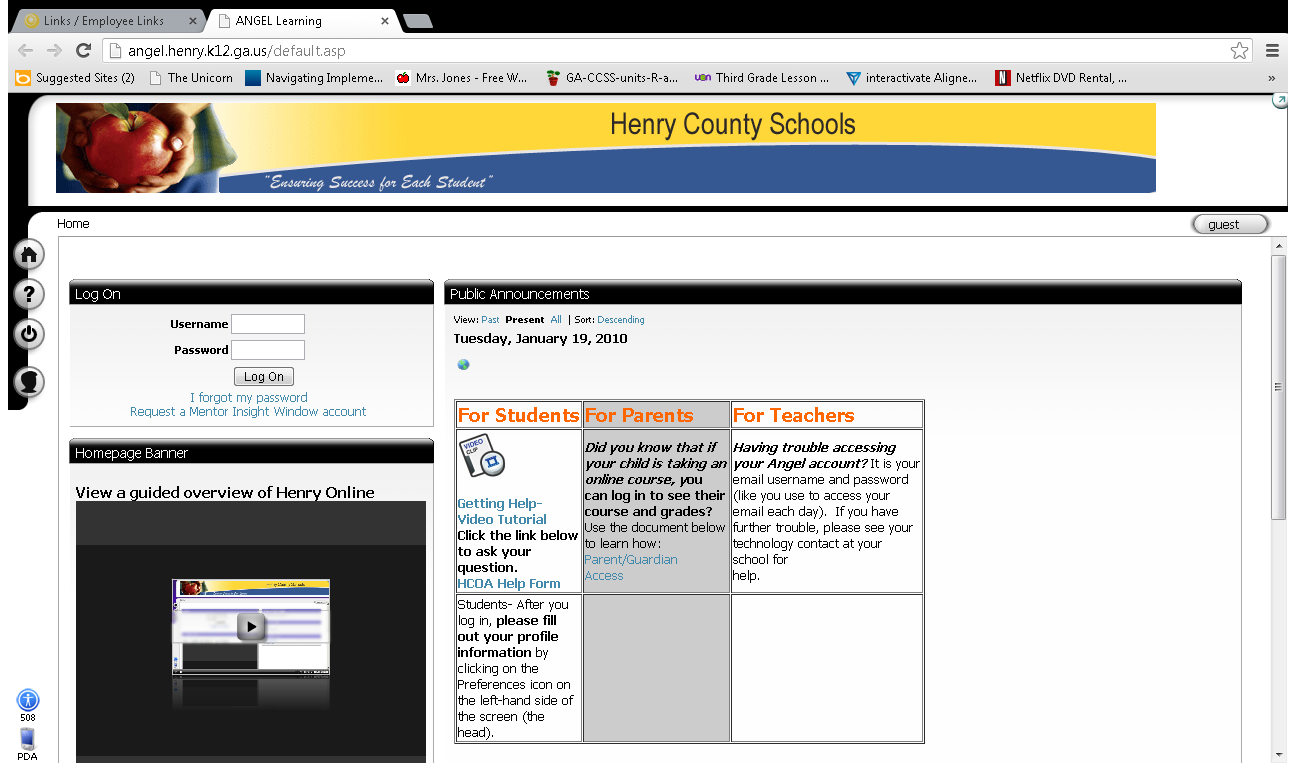 Should be your email user name (mhall) and current email password
Where can I get CFAs?
From Angel
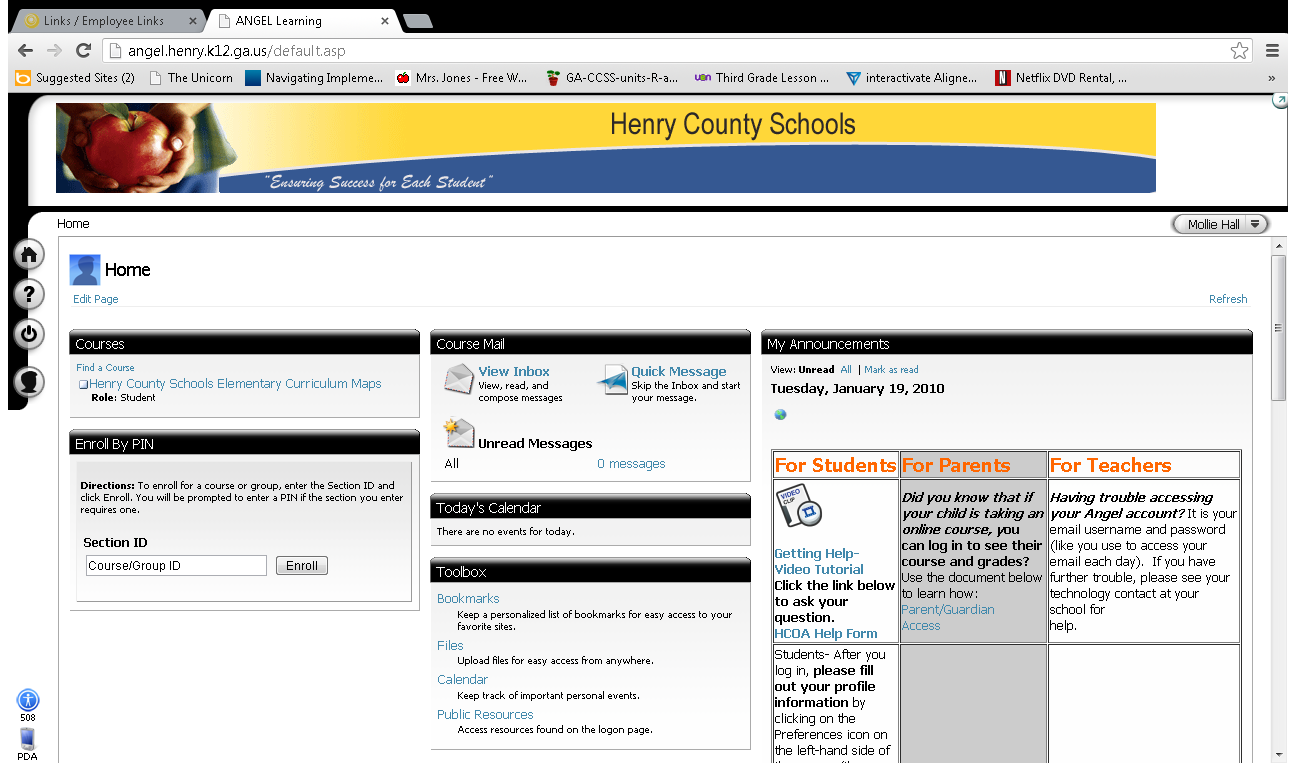 Where can I get CFAs?
From Angel
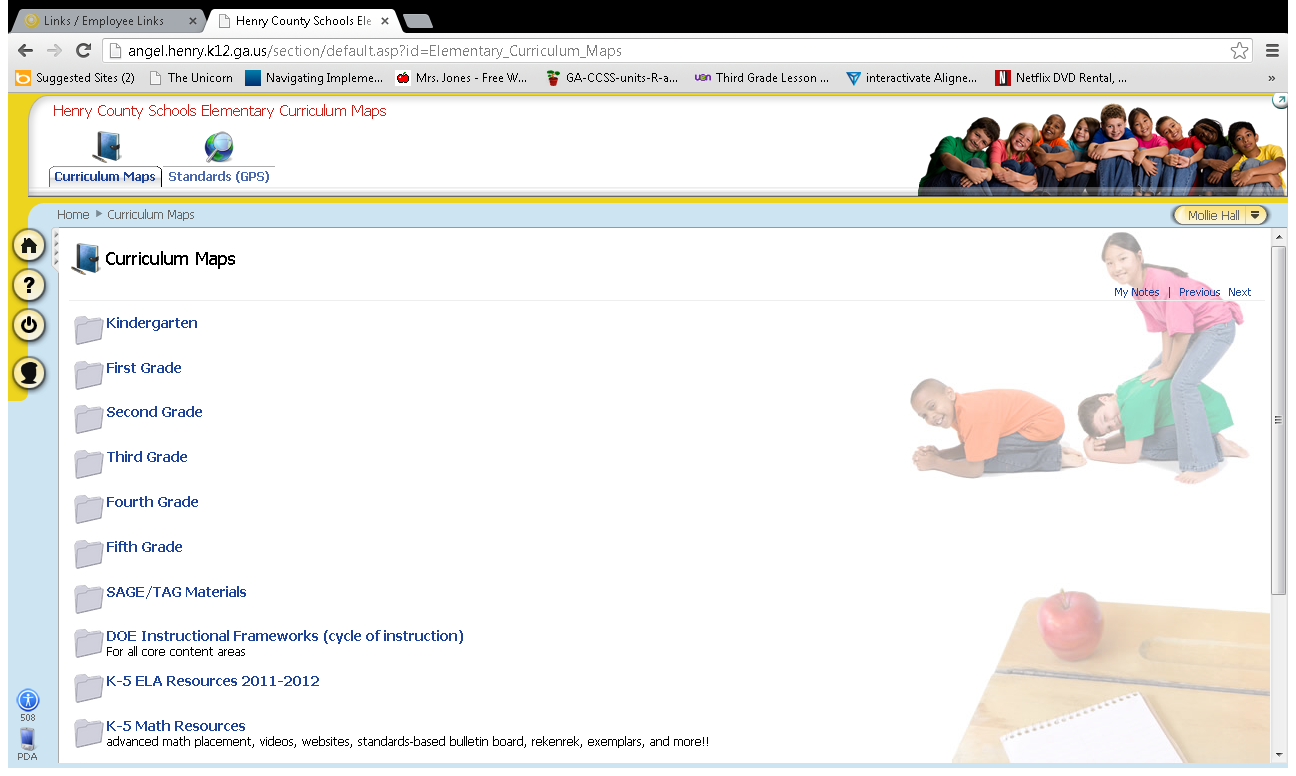 Pick YOUR grade level folder
Where can I get CFAs?
From Angel
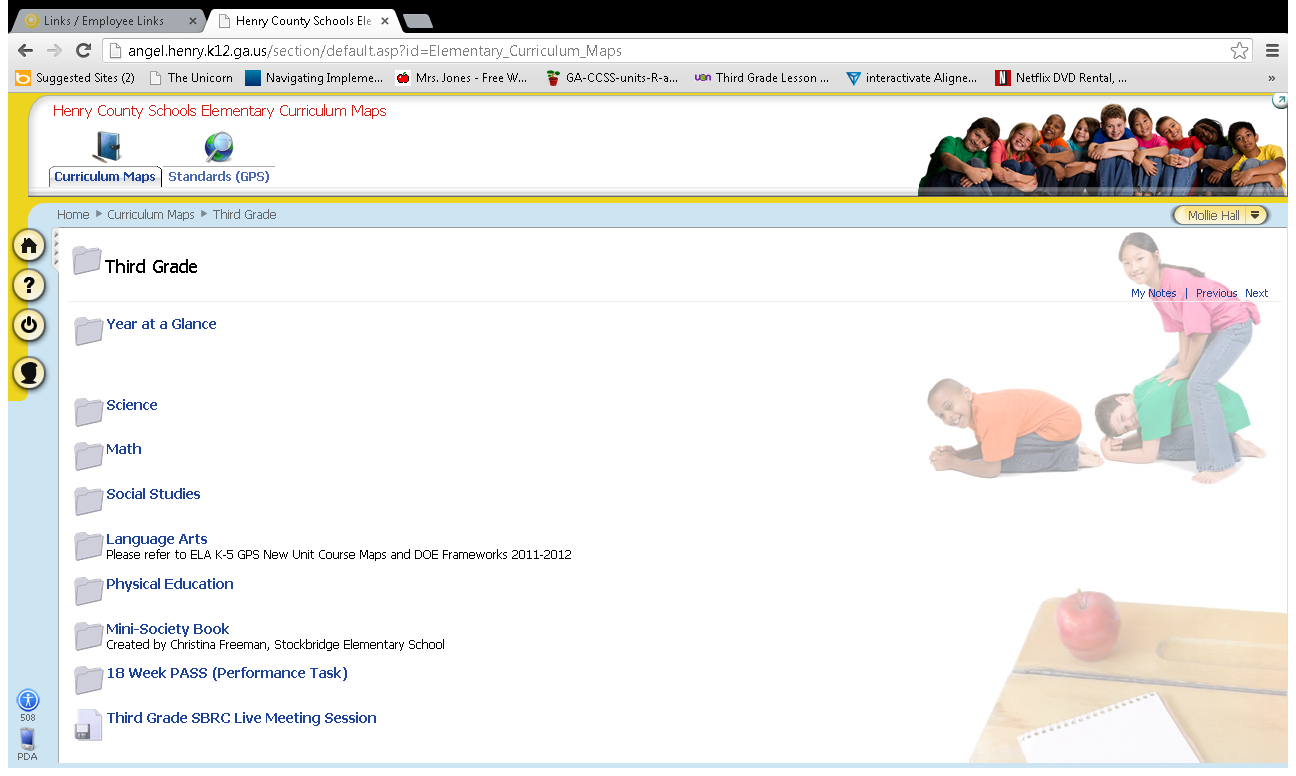 Pick the math folder
Where can I get CFAs?
From Angel
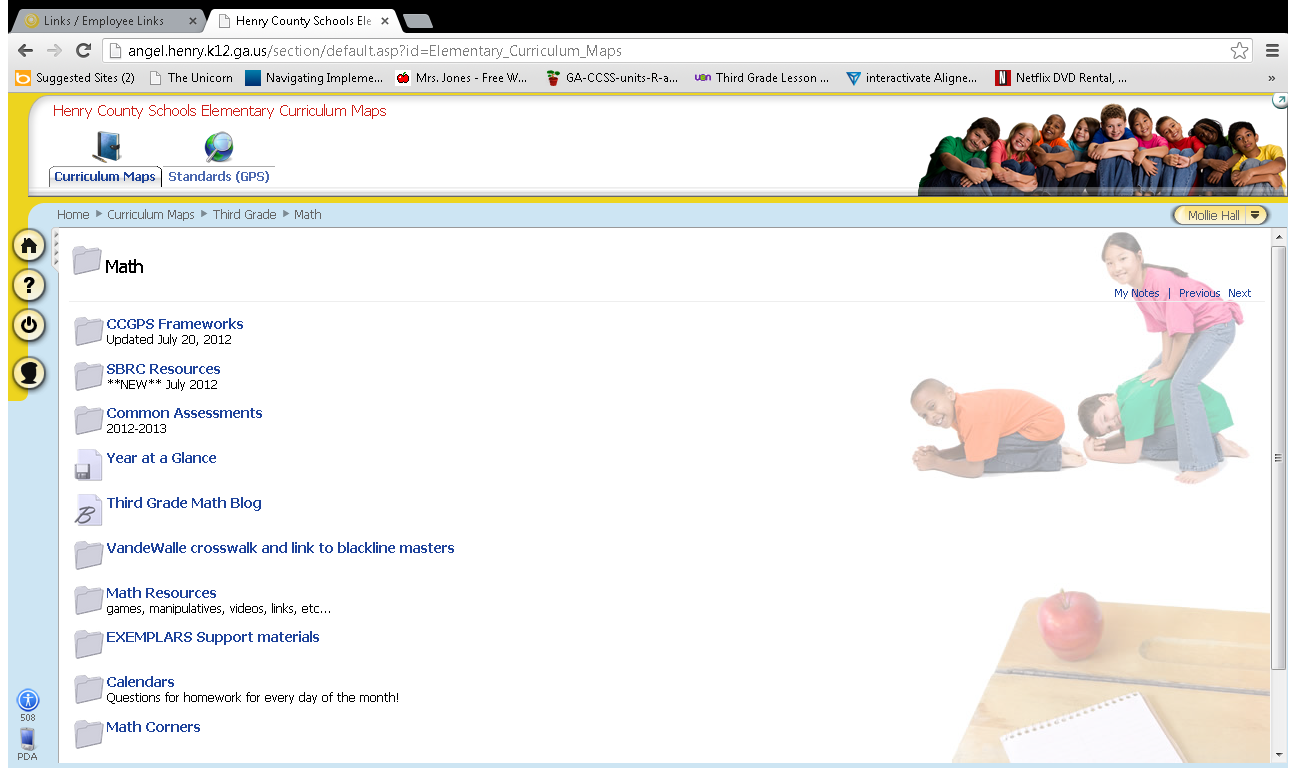 [Speaker Notes: All grade levels EXCEPT 1st grade has common assessments. 1st grade has BOY and EOY assessment. Spend time looking through several of the common formative assessments and asking teachers about purpose. Remind teachers to use the NEW curriculum map to pull CFA’s Kindergarten: units 1 – 5 have changed order; 1st, 2nd and 5th grade has NOT changed order at all; 3rd combined units 3 and 4 so they only have 7 units; 4th grade has units 2 – 4 changed]
Let’s try a CFA!
“Welcome Back Party” is page 5 /6 of Grade 3 - Unit 1 Common Assessments. There are 7 total assessments in Unit 1.
[Speaker Notes: Have teachers work through task and then use rubric to “grade” each other’s work.]
What is a FAL?
Formative
Assessment
Lesson
What is a FAL?
1. The concept-focused FALs have three main components:
Pre-Lesson Assessment
The Lesson
Post-Lesson assessment
2. The problem-focused FALs have this structure:
Students make an initial attempt at the problem (Pre-Assessment)
Feedback on the initial attempt and reengagement
Collaborative attempt at the problem, analysis of sample student responses
Reflection on the problem-solving process
Where can I get FALs?
From Learning Village
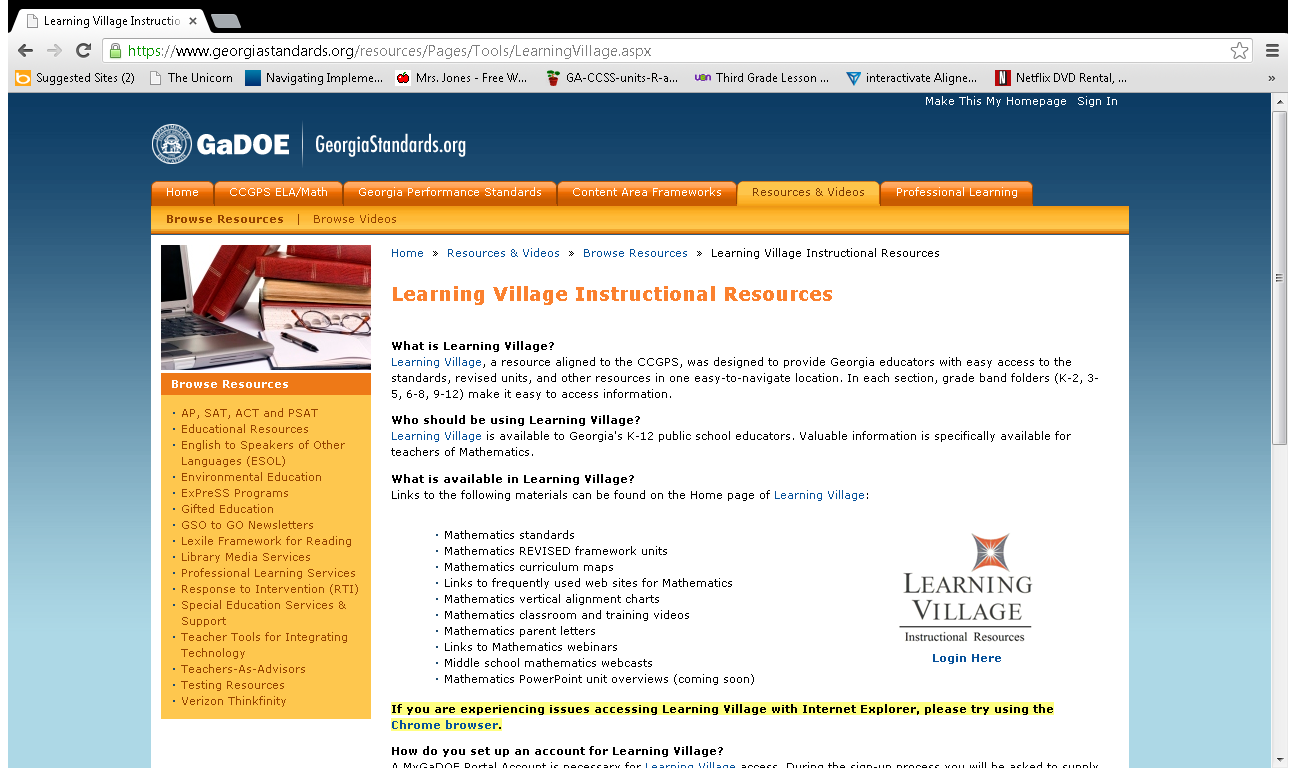 [Speaker Notes: Show the log-in button and the Chrome Browser – embedded into each framework or go to wikispaces
mhall@henry.k12.ga.us
Simon544!
Remind them the frameworks should say “July 2013” on the bottom]
Where can I get FALs?
From Learning Village
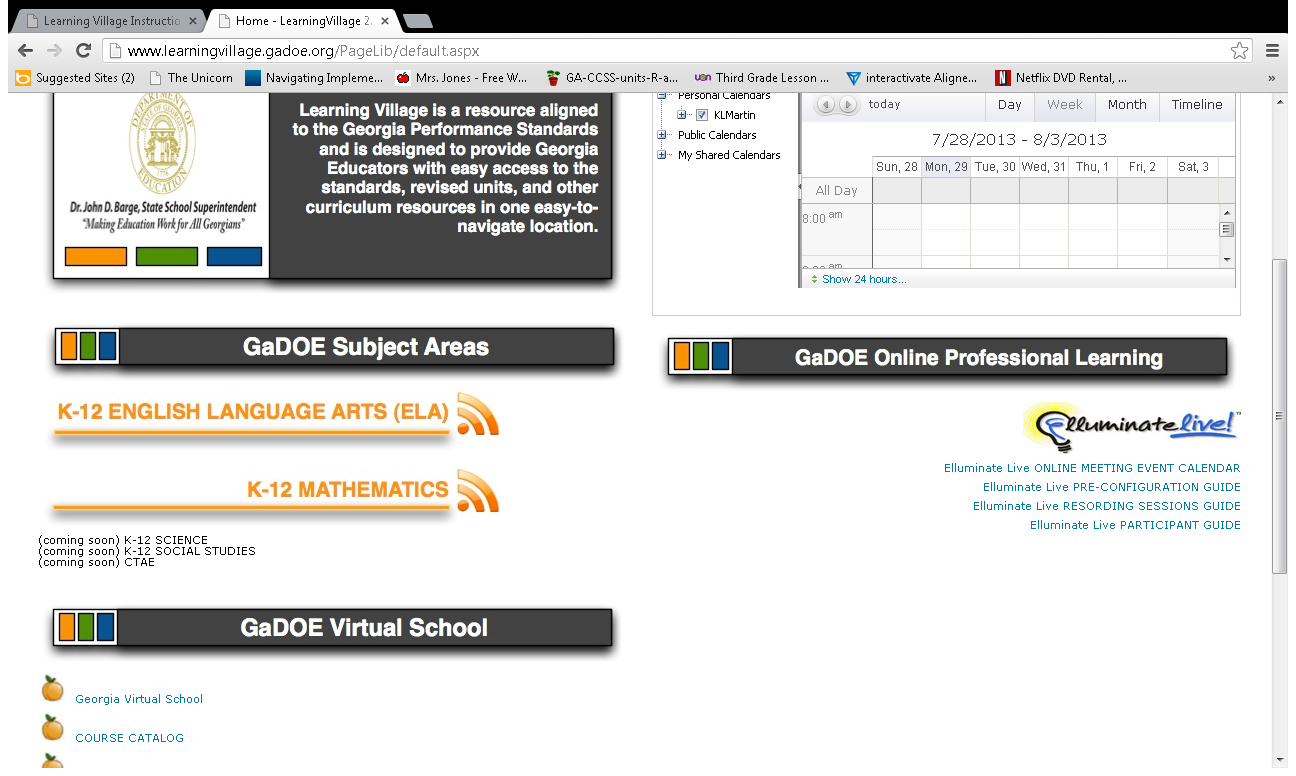 Where can I get FALs?
From Learning Village
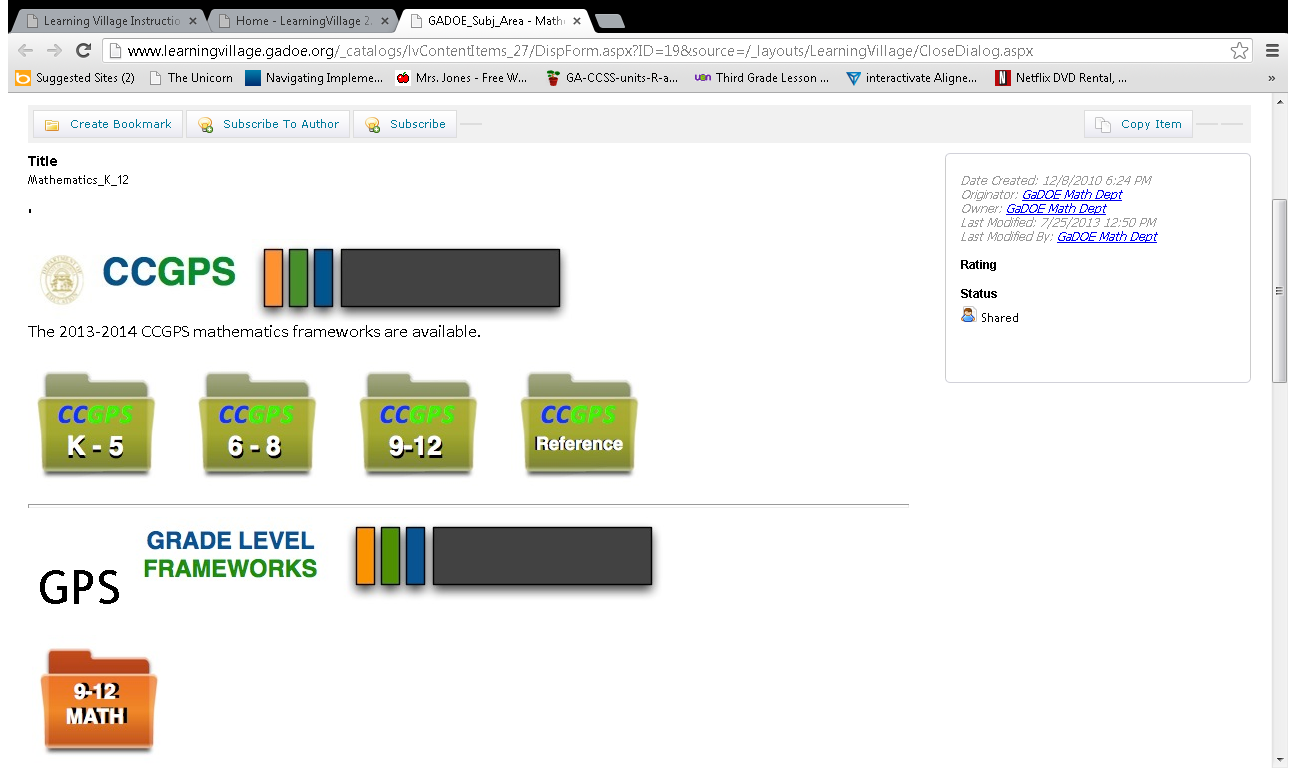 Where can I get FALs?
From Learning Village
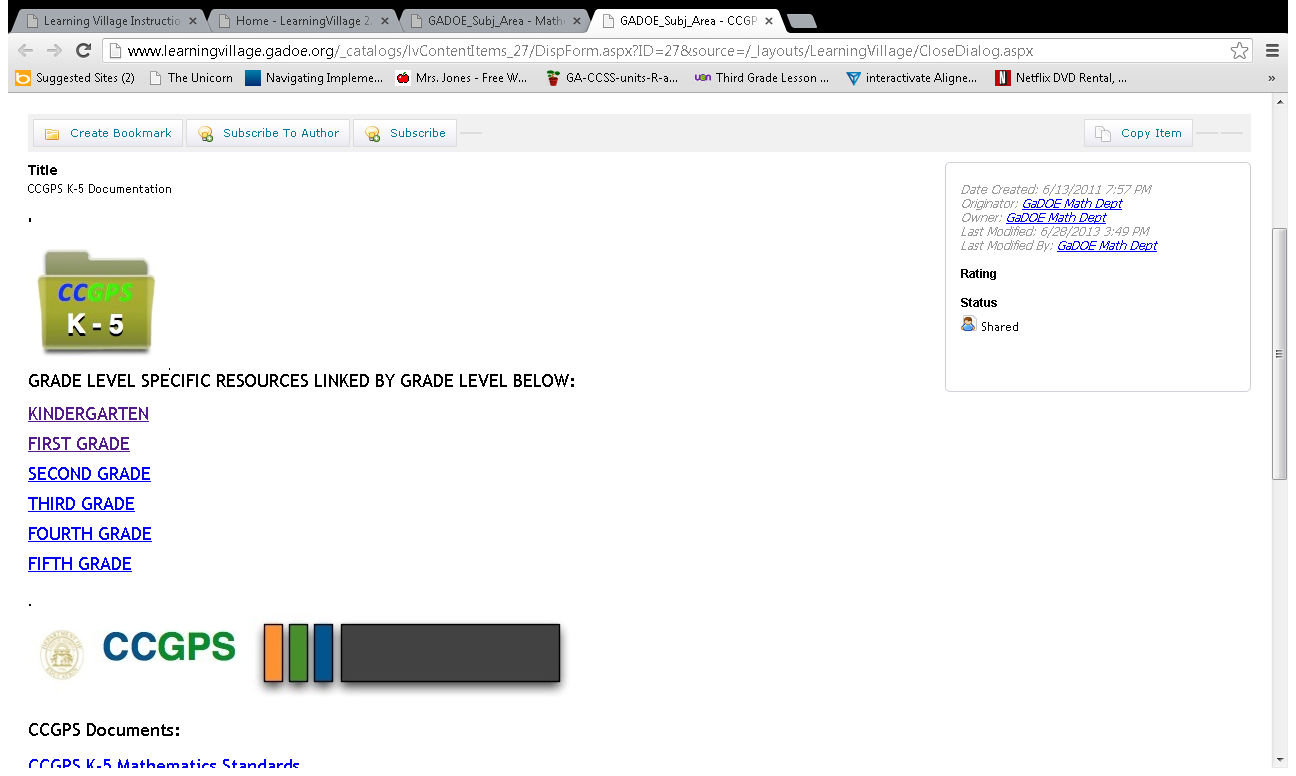 [Speaker Notes: And of course, I will be happy to email you all of the new units and resources too!]
Where can I get FALs?http://ccgpsmathematicsk-5.wikispaces.com/
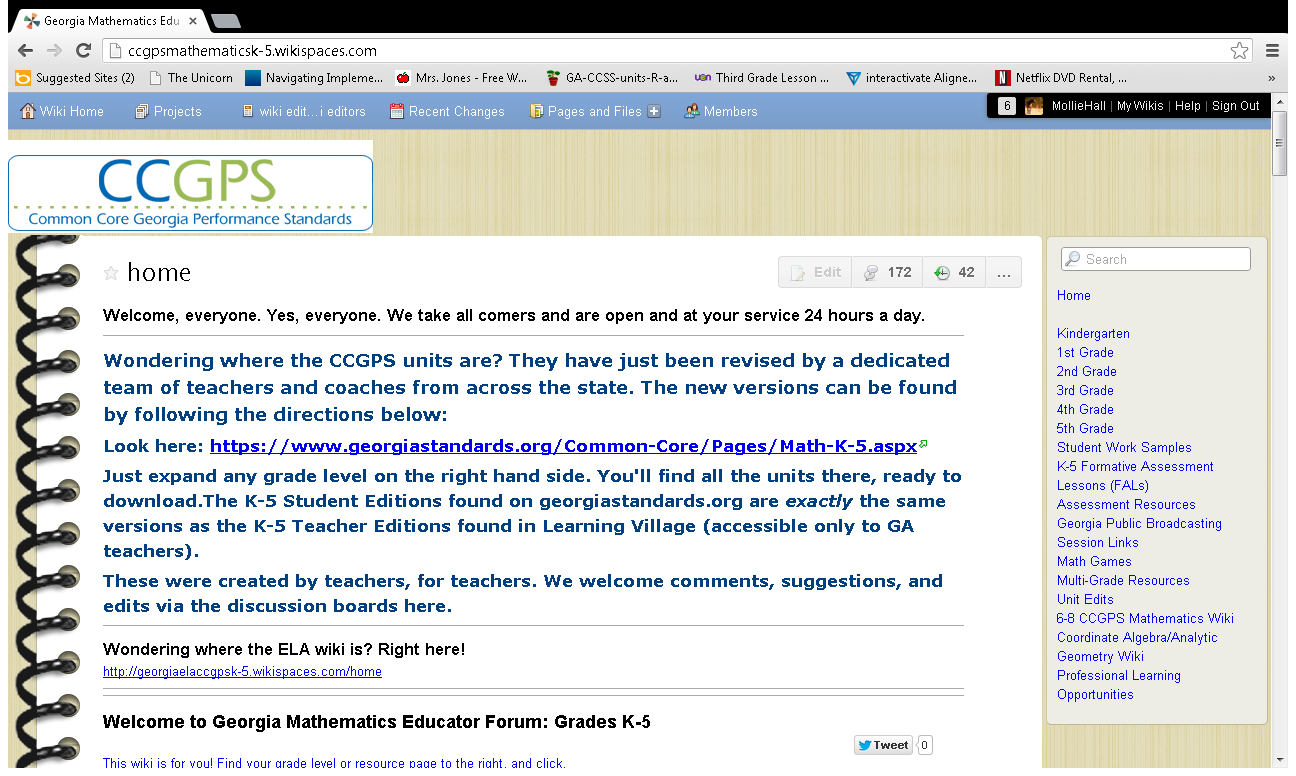 Quote from State Frameworks
“The linked Formative Assessment lesson is designed to be part of an instructional unit. This assessment should be implemented approximately two-thirds of the way through this instructional unit and is noted in the unit task table. This assessment can be used at the beginning of the unit to ascertain student needs. The results of this task should give you pertinent information regarding your students learning and help to drive your instruction for the remainder of the unit.”
State Frameworks
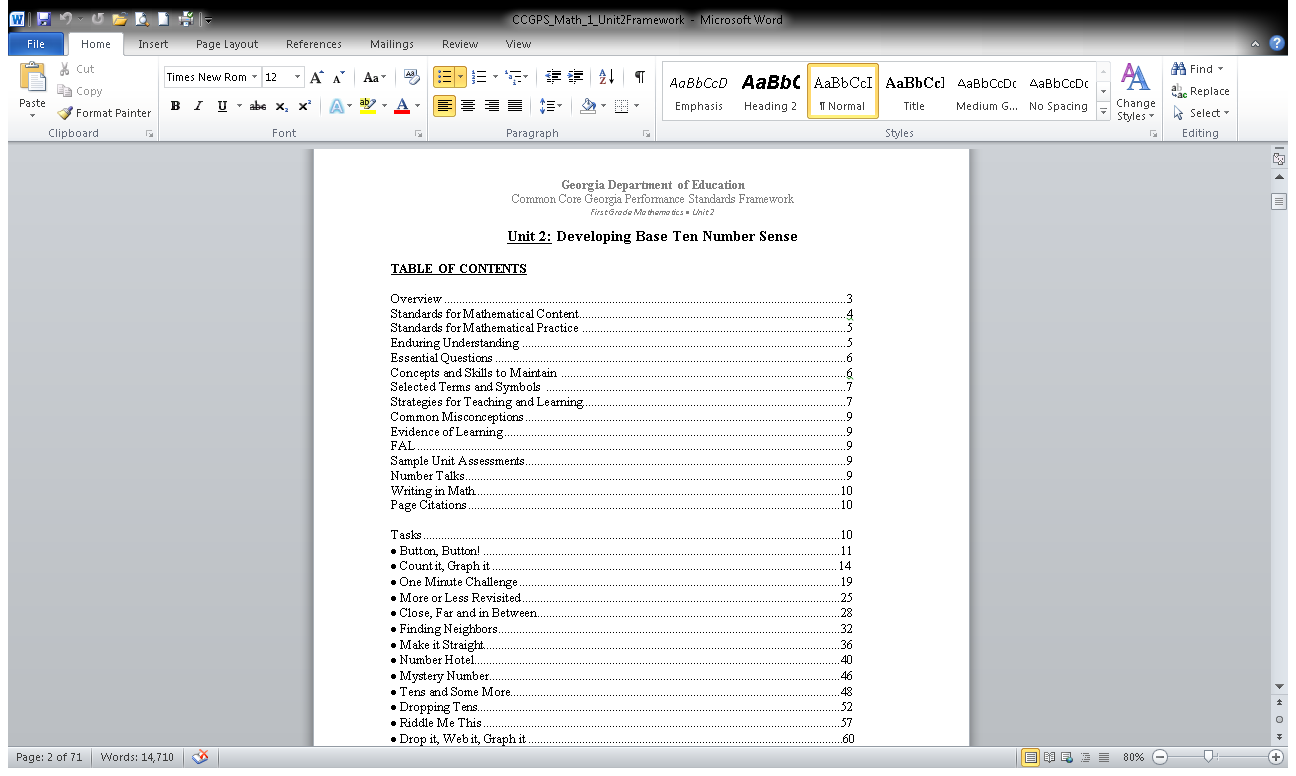 What FALs are available for my grade level?
Kindergarten				3rd Grade
Counting Dots				Attributes of a Shape
Decomposing Dots				Fractions on a Number Line
Snail in the Well				Multiplication
Measurement				Strategies for Subtraction

1st Grade					4th Grade
Caterpillars and Leaves			Arrays, Number Puzzles and Pieces of a Hundreds Chart			Factors
Measurement				Multi-digit Multiplication
					
2nd Grade					4th and 5th Grade
Place Value				Where are the Cookies?
Caterpillars and Leaves			Beads Under the Cloud
Measurement
2 digit computation mental math		5th Grade	
					Division and Interpreting 						Remainders
					Decimals
[Speaker Notes: Mention 1st grade has summative assessments also available]
Let’s try a Fal!
Arrays, Number Puzzles and Factors is from Fourth Grade Unit 2 and Fifth Grade Unit 4
What have you learned about
Standards-Based Assessments in Mathematics?
Thank you for coming today!!
Assessments